UKRYTA WODAWłaściwości Fizyko-chemiczne wody
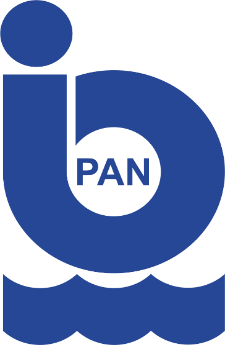 Joanna Przytarska
Instytut Oceanologii Polskiej akademii nauk
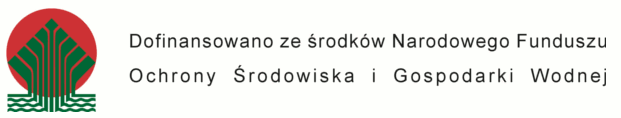 Nauka obywatelska
Otwarta partycypacja w badaniach naukowych

Nauka obywatelska (ang. citizen science) to badania naukowe, w których wolontariusze współpracują z badaczami zawodowymi, a także forma edukacji naukowej, forma współpracy w badaniach naukowych oraz ruch społeczny. Polega na zbieraniu obserwacji przez uczestników projektu, którzy tworzą powszechnie dostępną bazę danych.
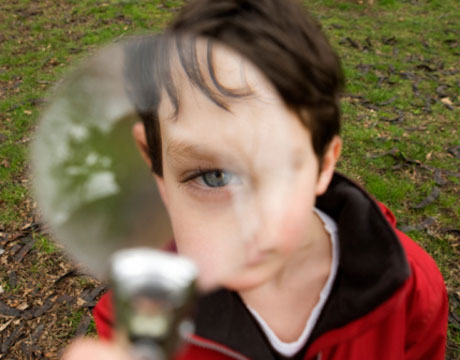 Formy nauki obywatelskiej
Wolontariusze mogą:
pomagać gromadzić dane (np. przeprowadzać pomiary, wykonywać fotografie),
pomagać w analizie danych zbieranych przez zawodowych badaczy (np. rozpoznawać i klasyfikować obrazy),
brać udział w wyprawach badawczych,
uczestniczyć w konkursach,
budować i obsługiwać własne przyrządy naukowe w celu zbierania danych do własnych eksperymentów lub do eksperymentów przeprowadzanych w ramach większych projektów itd.
Ukryta woda
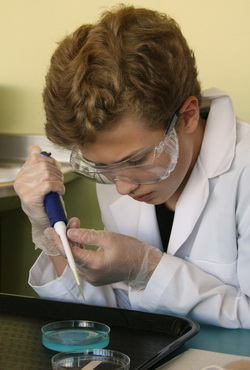 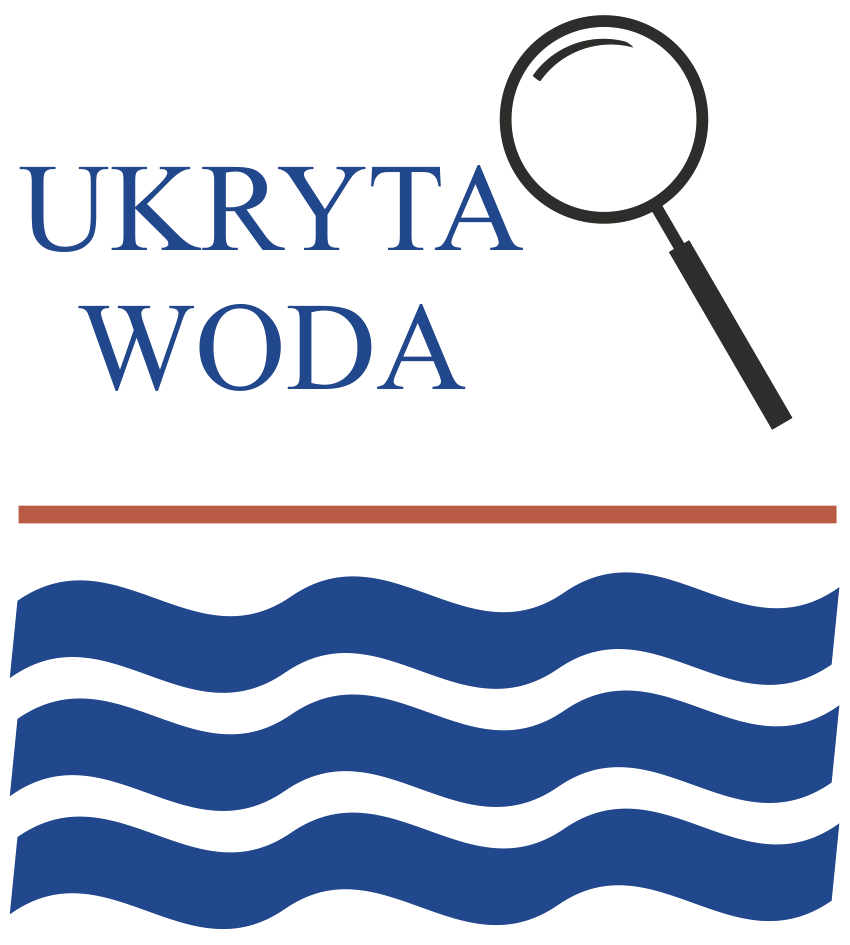 Celem projektu jest przeprowadzenie akcji typu „nauka obywatelska” skierowanej na zdobycie informacji oraz uświadomienie społeczeństwu znaczenia wody, której na co dzień nie widzimy.
Obiekty zainteresowania
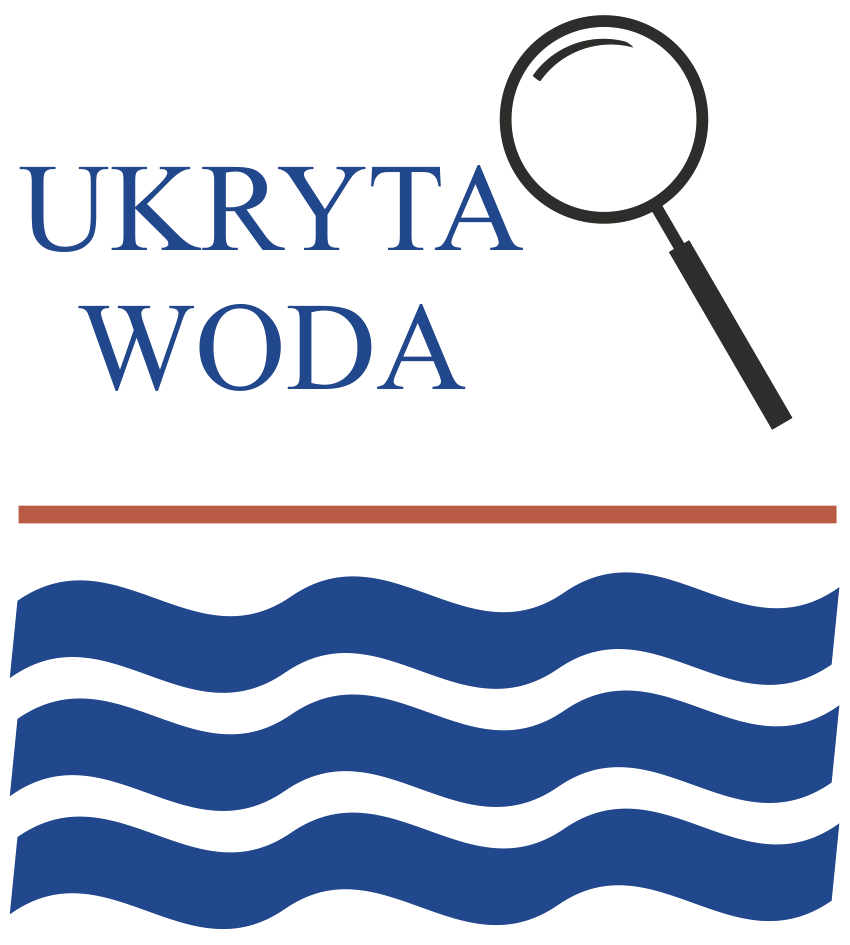 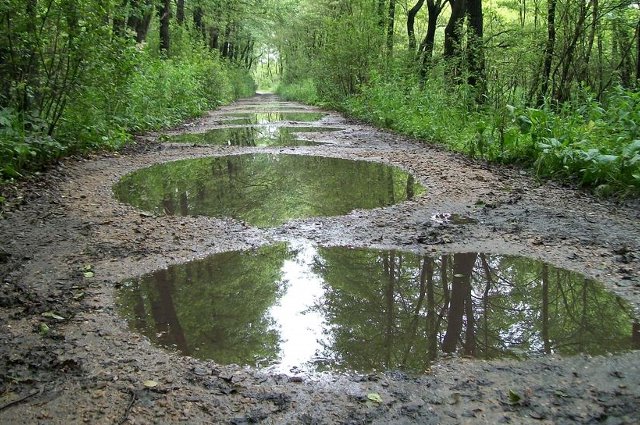 Chodzi o wodę w glebie, podmokłych miejscach w lesie, rowach melioracyjnych, małych potokach i kałużach – tych miejscach zwykle pomijanych w opisach naukowych i uwadze społecznej.
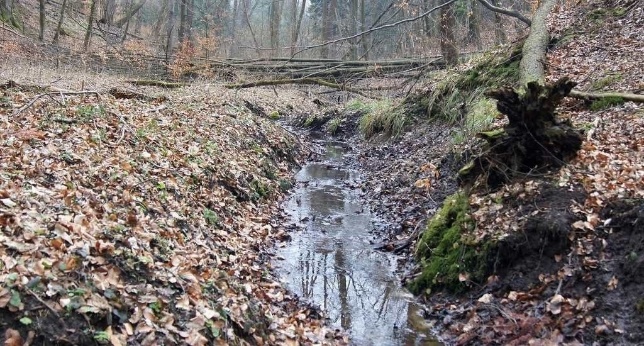 Kałuże
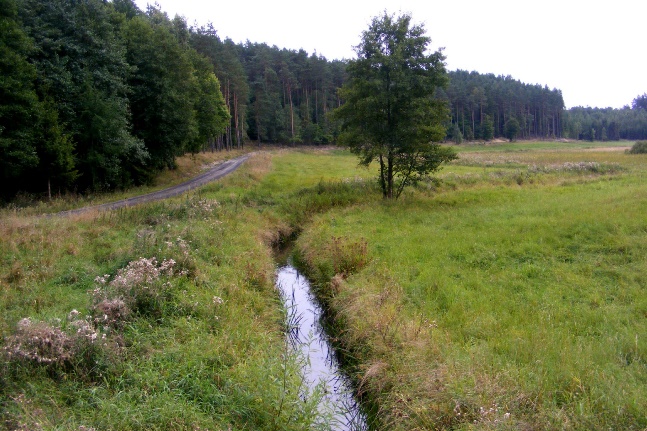 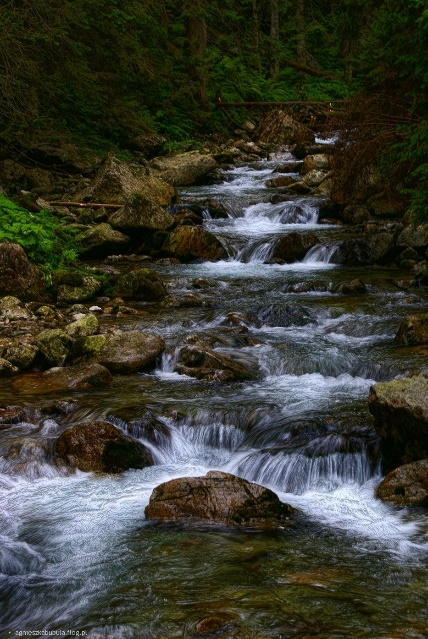 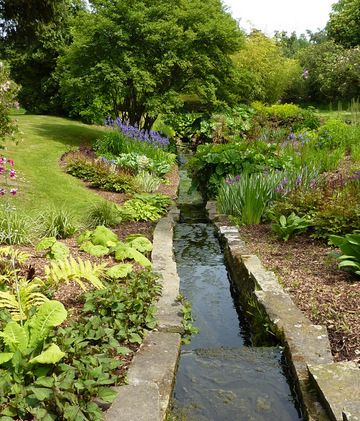 Teren podmokły
Strumień
Rów melioracyjny
Potok
Dziedziny
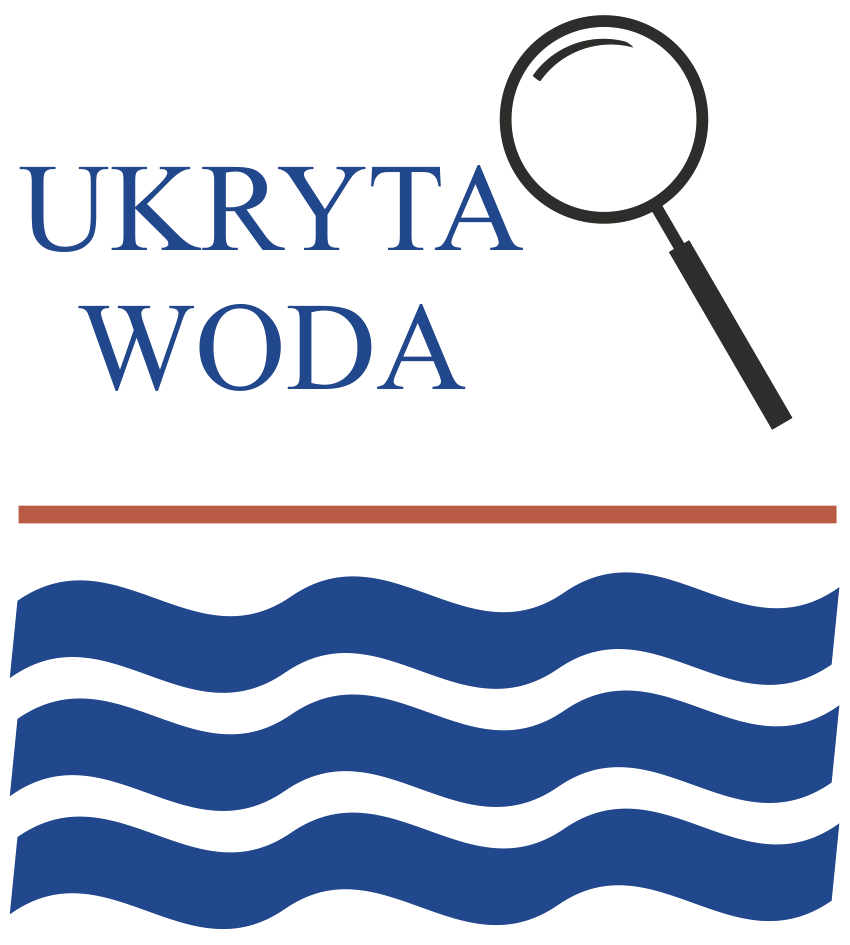 Projekt nr 5
Projekt nr 1
Projekt nr 4
Projekt nr 2
Projekt nr 3
Procesy mikrobiologiczne
Fauna wodna
Wykorzystanie „ukrytej” wody
Charakterystyka fizyko-chemiczna wód
Mineralne i organiczne cząsteczki zawiesin
Partnerzy/wykonawcy
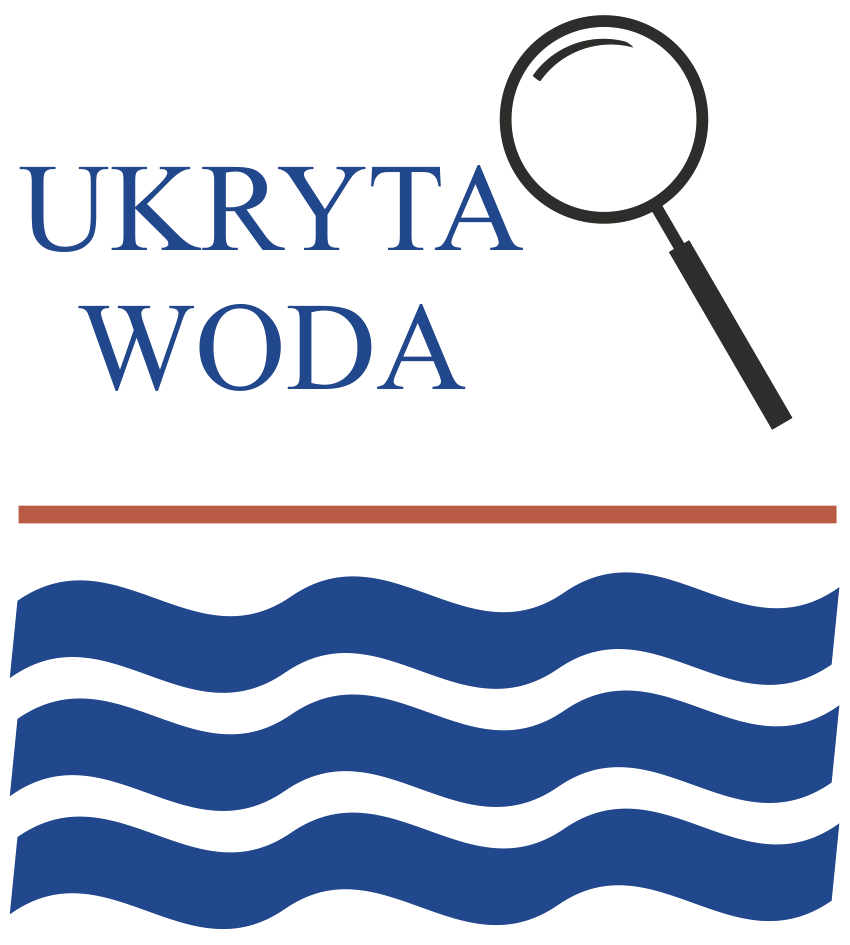 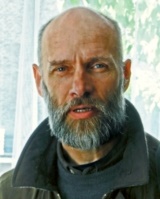 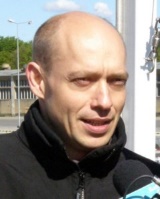 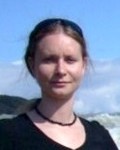 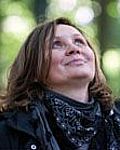 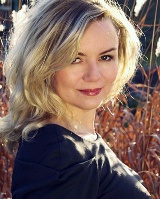 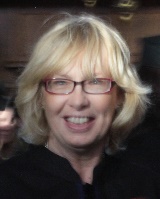 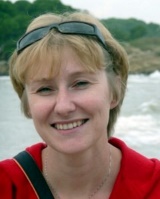 Gdzie znaleźć informacje ?
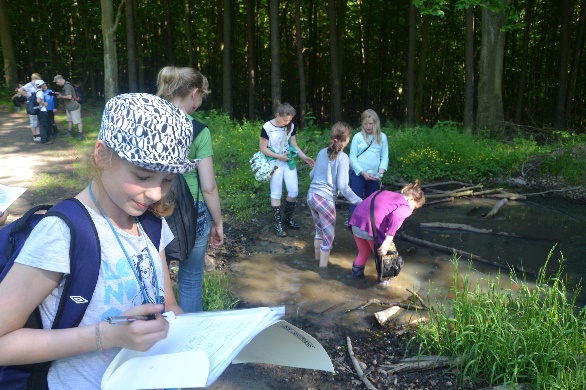 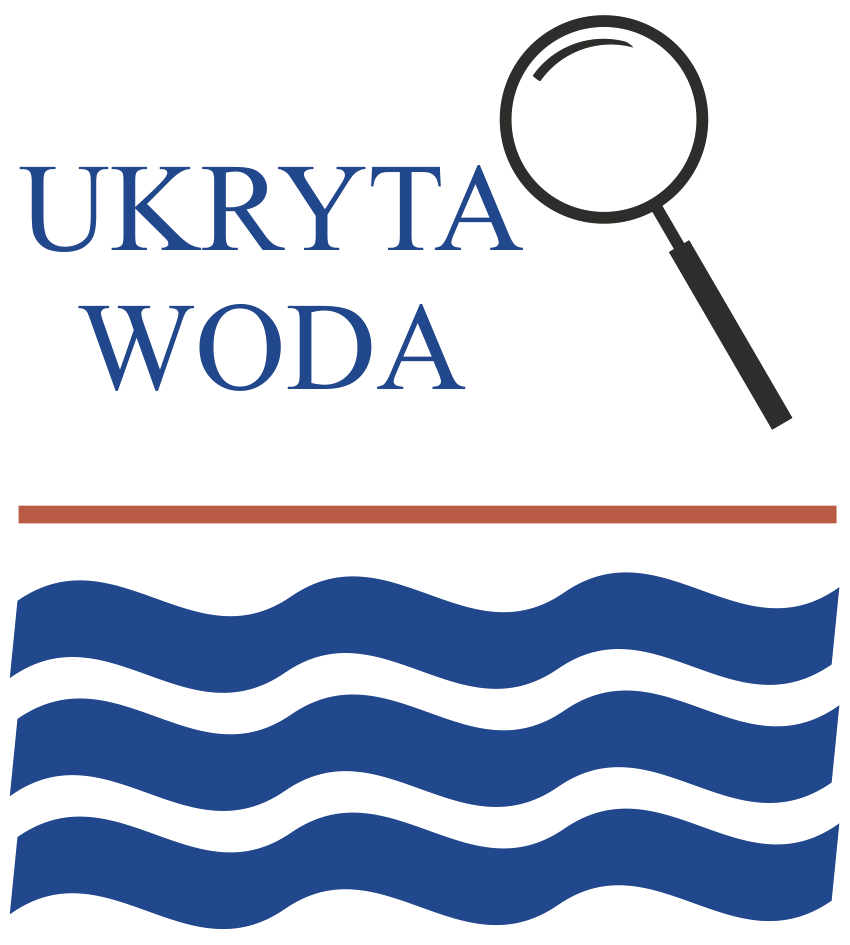 Jak przeprowadzić akcję i zebrać rzetelne dane:
	http://www.iopan.gda.pl/projects/NaukaObywatelska/index2.html
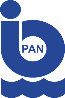 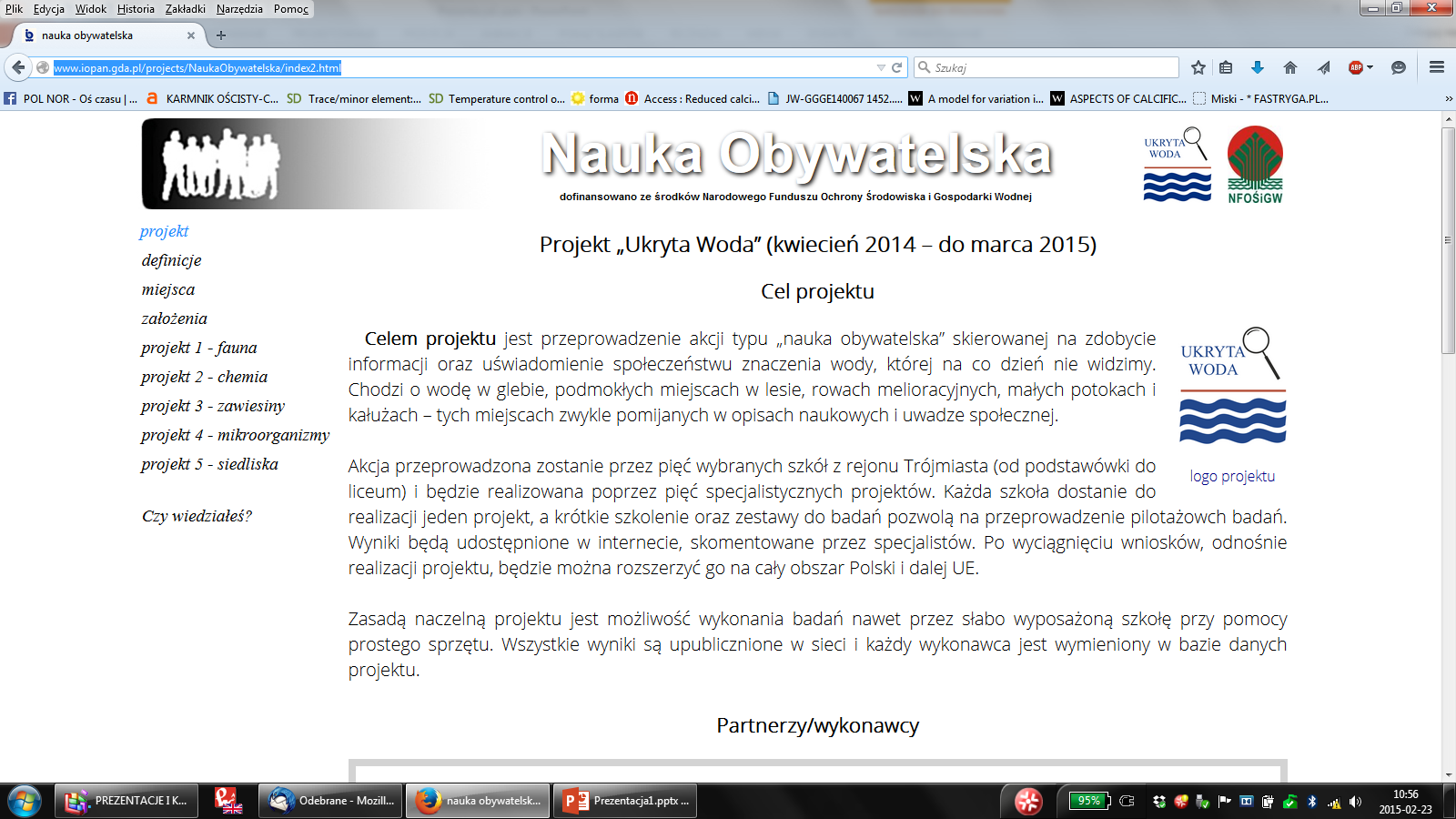 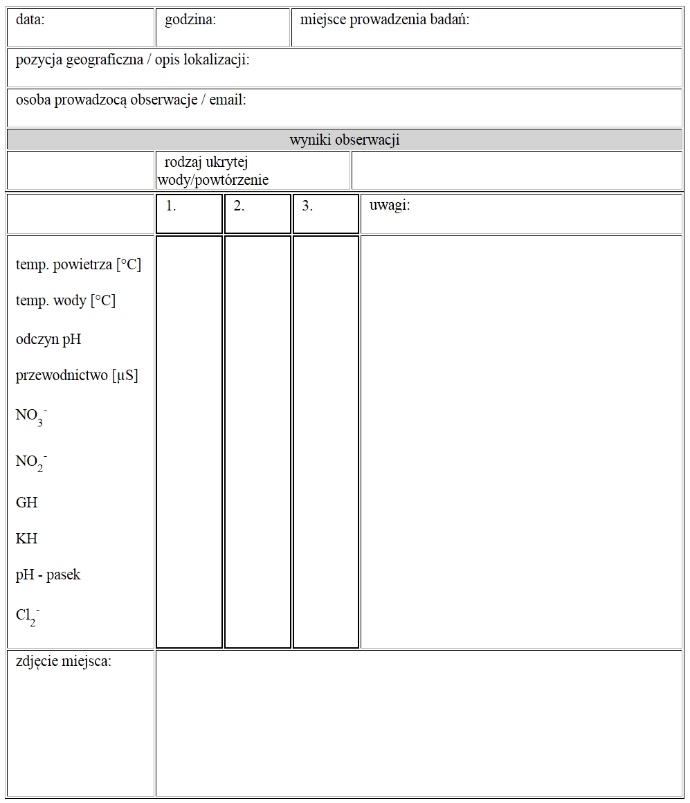 Jak przeprowadzić badania Ukrytej wody?
Na przykładzie projektu 2:  Charakterystyka fizyko-chemiczna wód
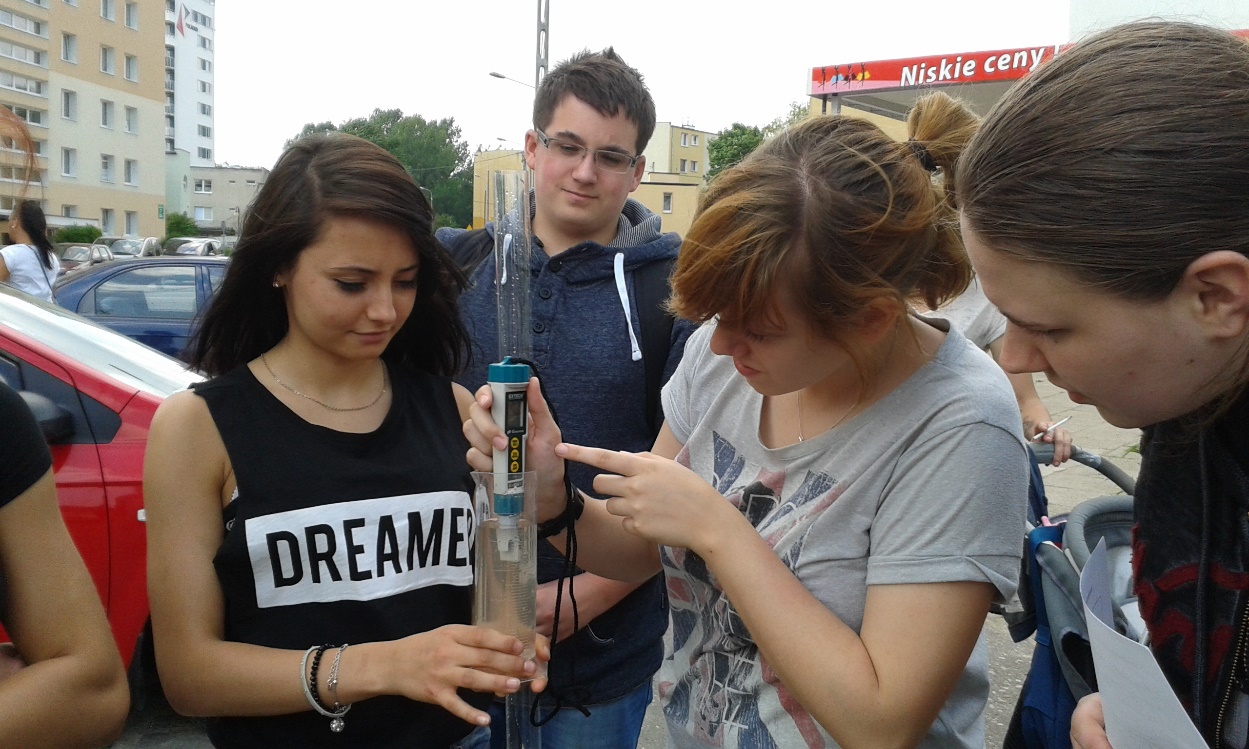 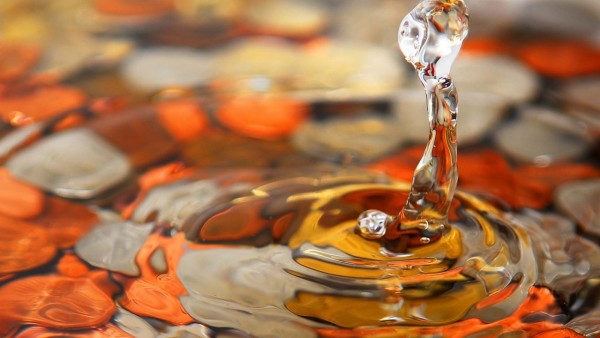 Mapa
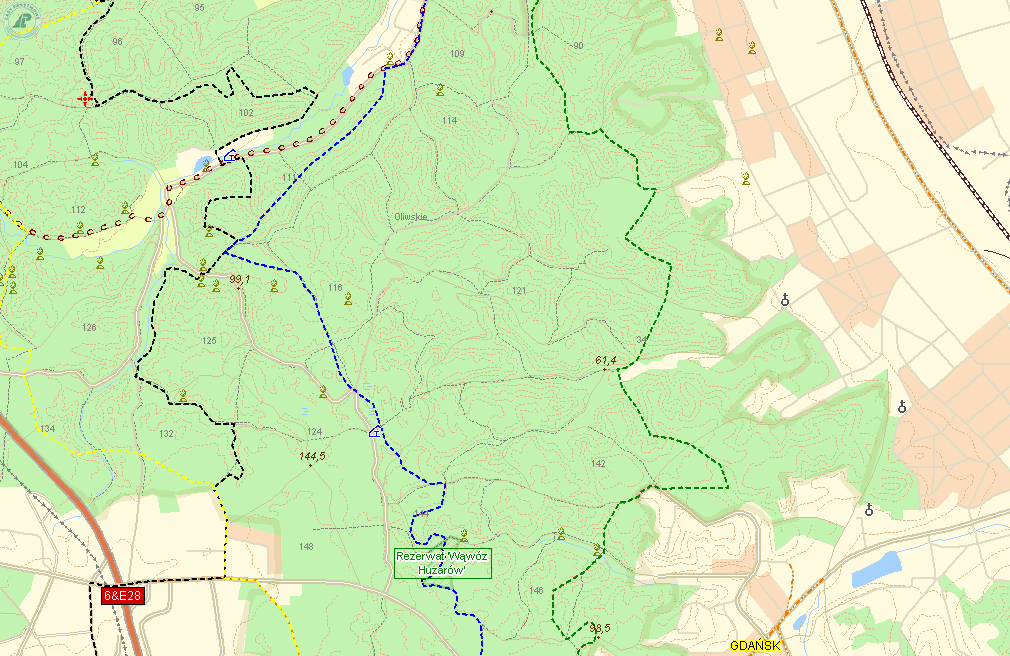 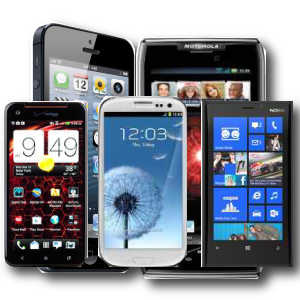 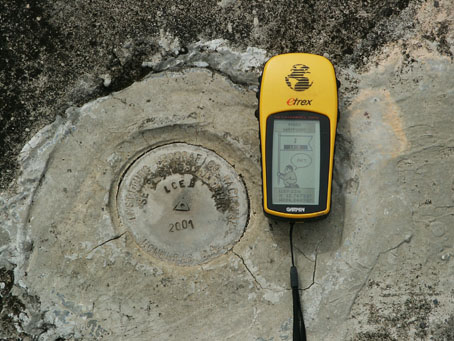 GPS i APARAT
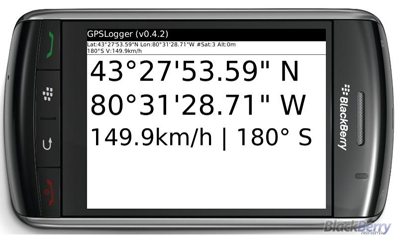 analiz własności fizycznych I chemicznych wody
Sprzęt pomiarowy, który wybieramy do przeprowadzenia analiz jest nieskomplikowany. Przeważnie są to przedmioty, które mamy w domu lub możemy pożyczyć ze szkoły. Nieliczne testy można nabyć za niewielkie pieniądze w sklepach akwarystycznych.
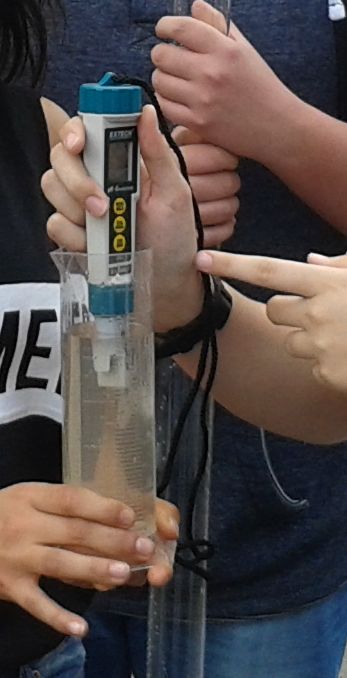 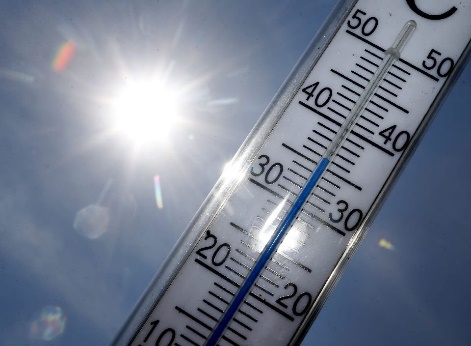 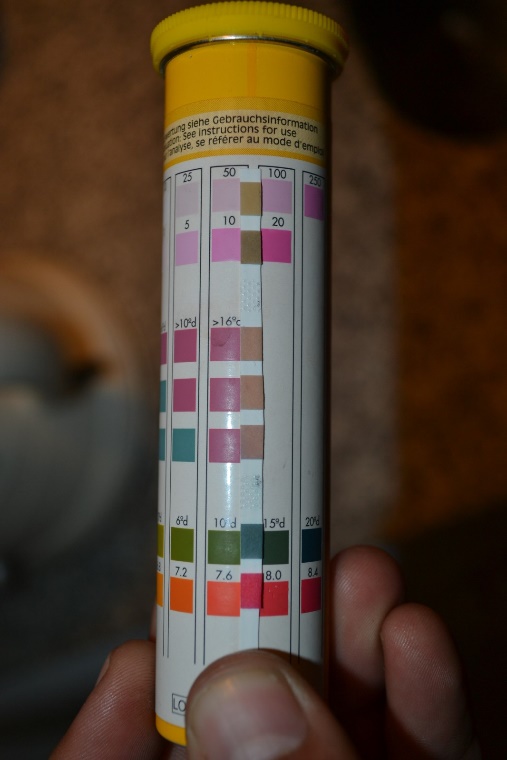 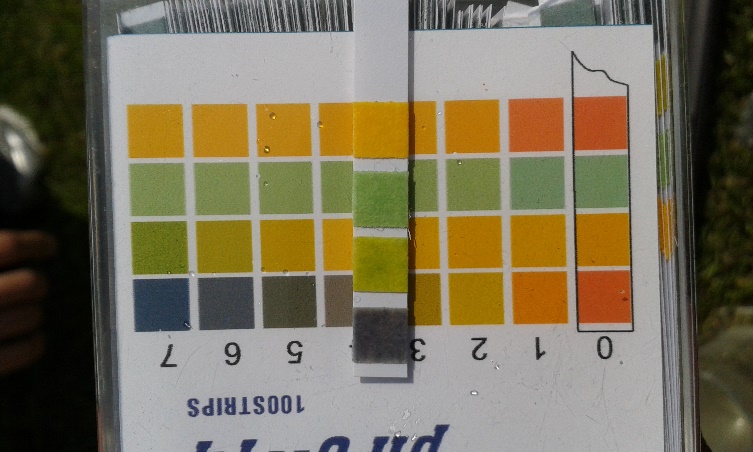 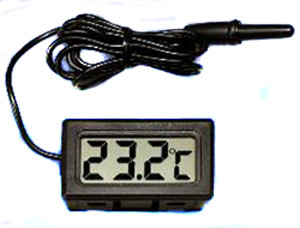 Temperatura wody
temperatura wody reguluje tempo przebiegu wszystkich reakcji chemicznych, jak również na aktywność życiową organizmów (tempo odżywiania, metabolizm, wzrost).
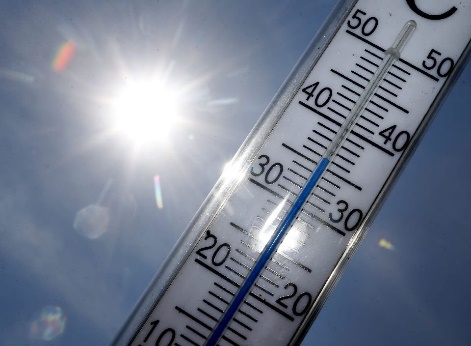 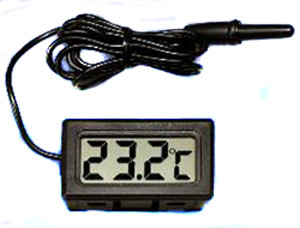 Odczyn (PH)
Poziom pH oznacza poziom zawartości kwasów i zasad w określonym środowisku. Organizmy wodne mają w stosunku do ph określony zakres tolerancji a tym samym zakres optimum.
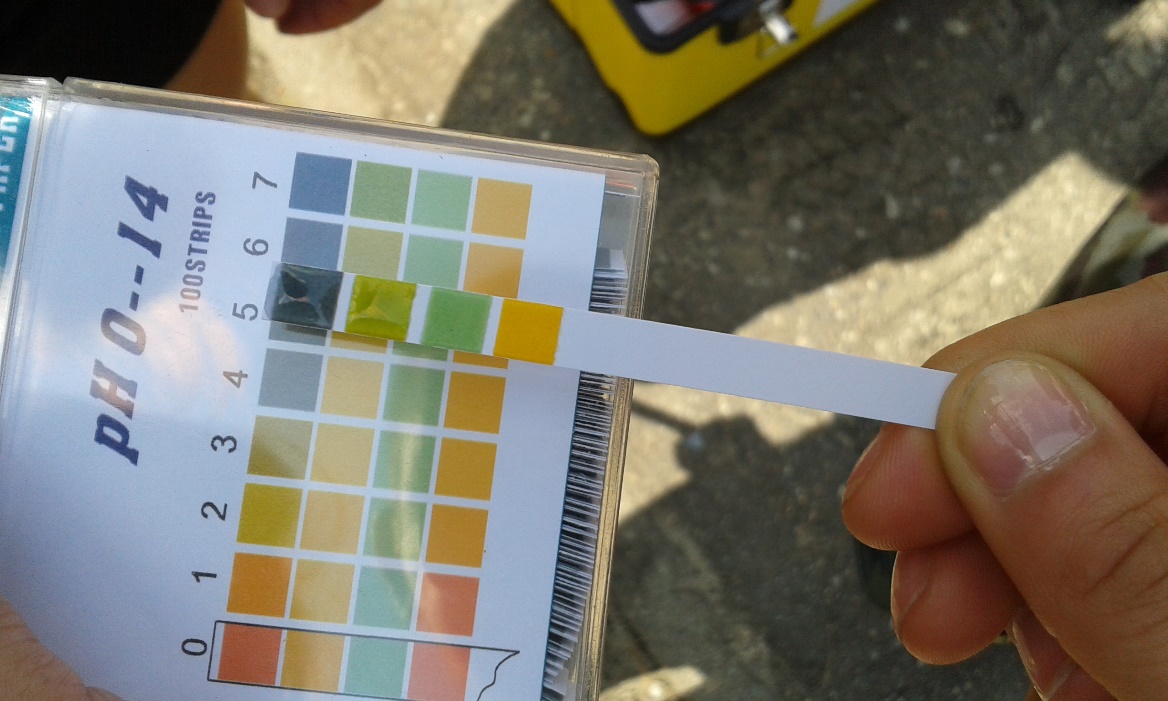 Azotany
Azot należy do pierwiastków o podstawowym znaczeniu dla większości procesów biologicznych. Formą azotu przyswajalną przez rośliny mogą być tylko azotany.
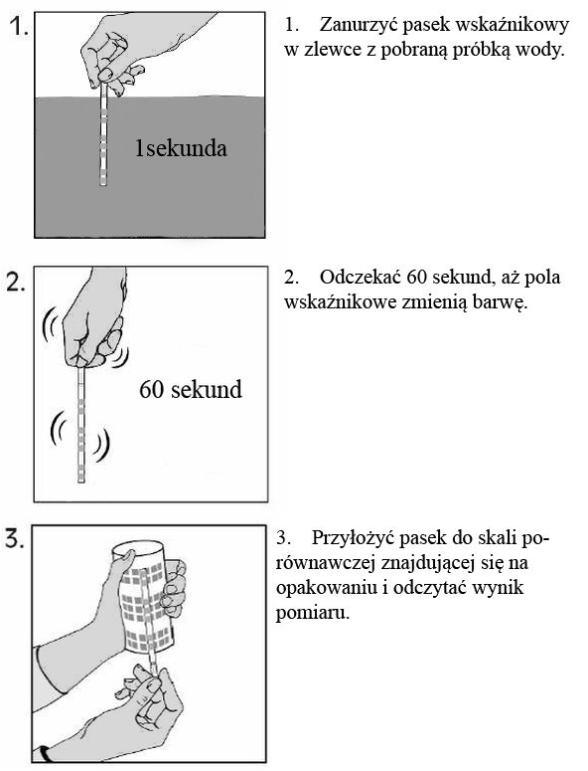 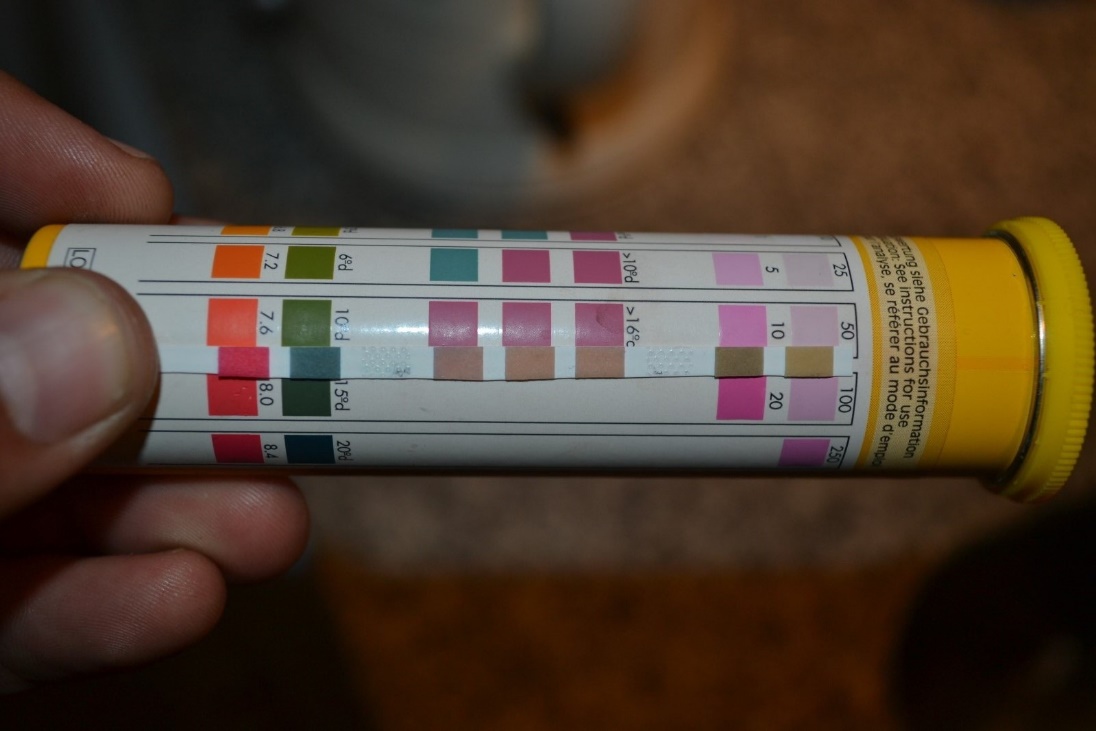 ALTERNATYWNA METODA
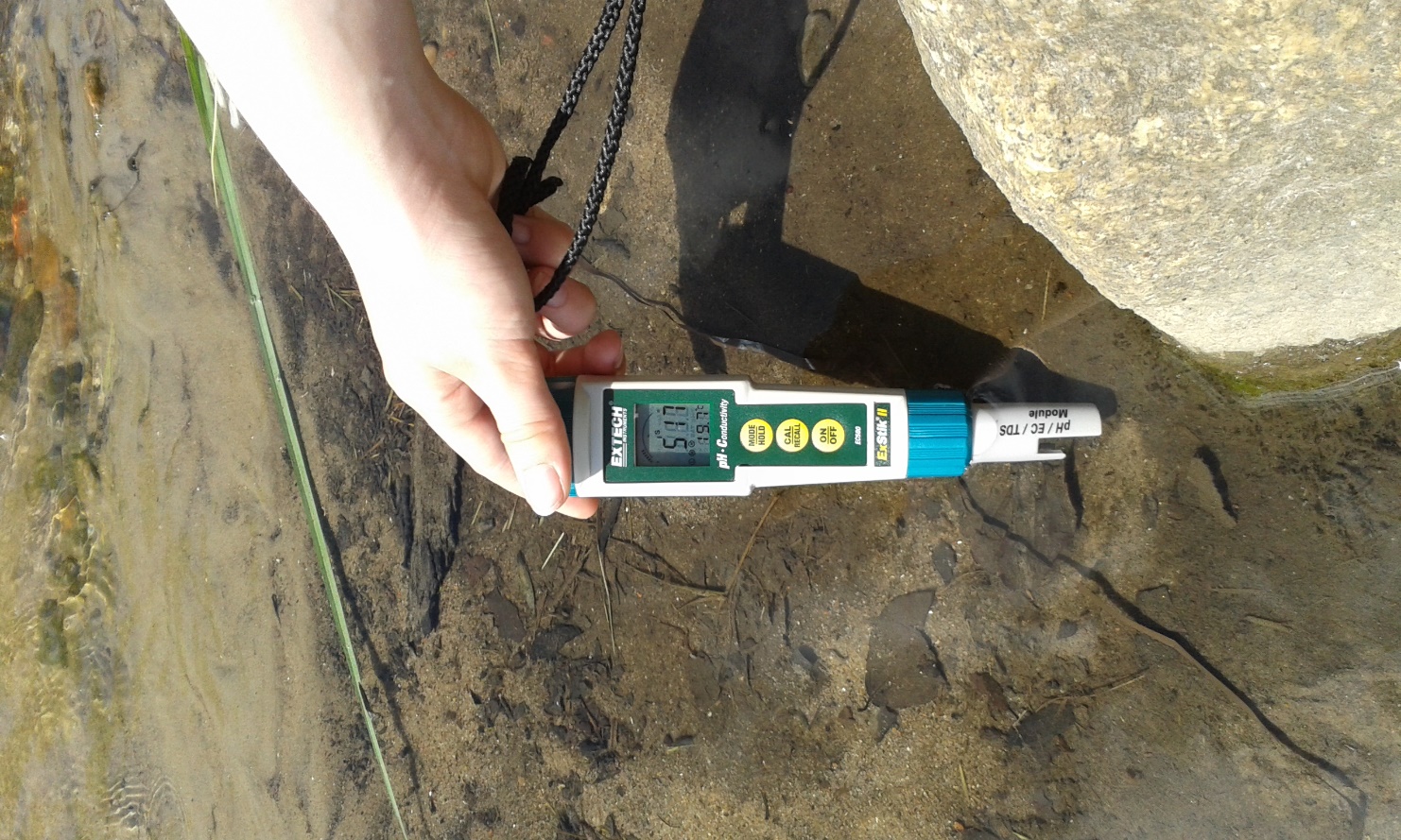 wodoszczelny miernik do wszystkich ważnych parametrów cieczy - pH, przewodności, całkowitej zawartości stałych związków rozpuszczonych w wodzie, zawartości soli oraz temperatury.
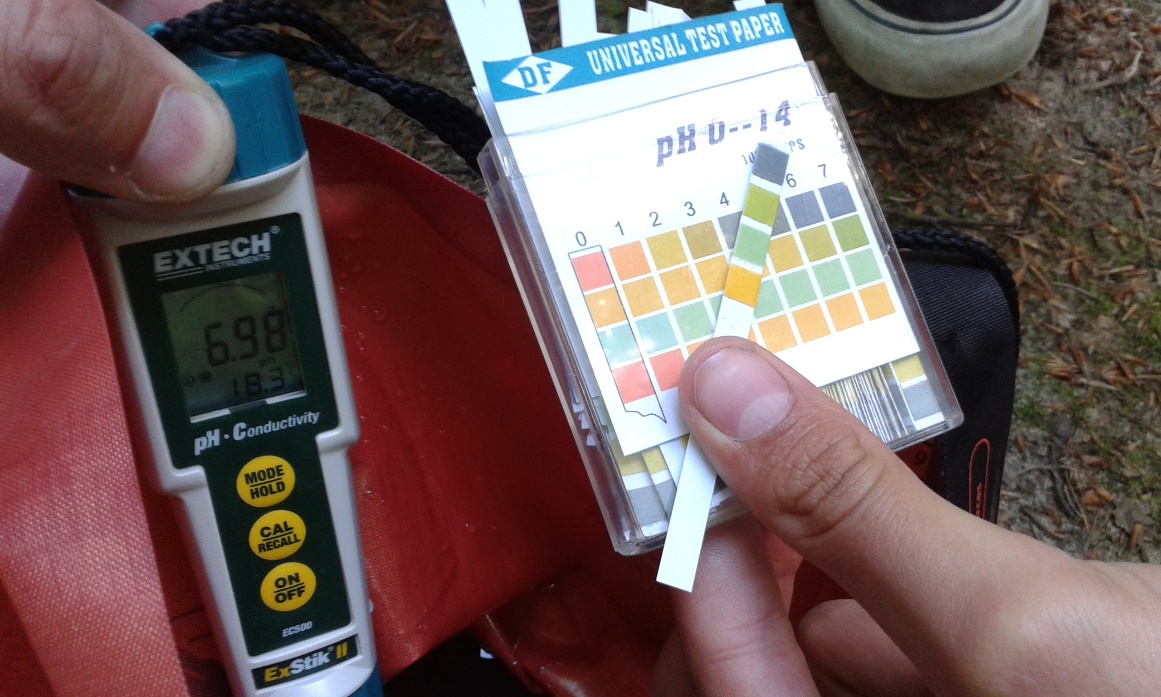 Przewodnictwo
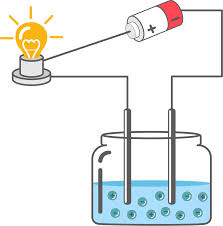 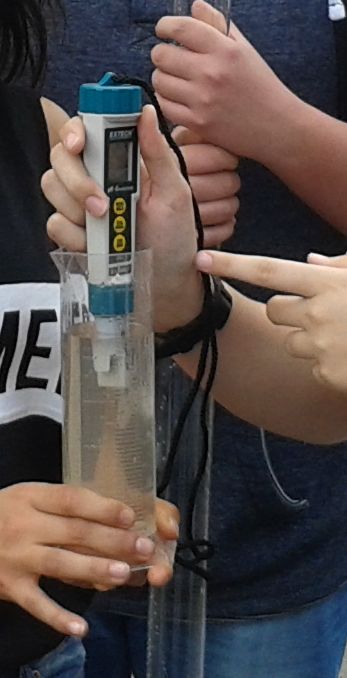 Jakakolwiek woda występująca w zbiornikach naturalnych zawiera domieszki związków i pierwiastków chemicznych, których skład decyduje o stopniu przewodzenia prądu.
Formularz zbioru danych
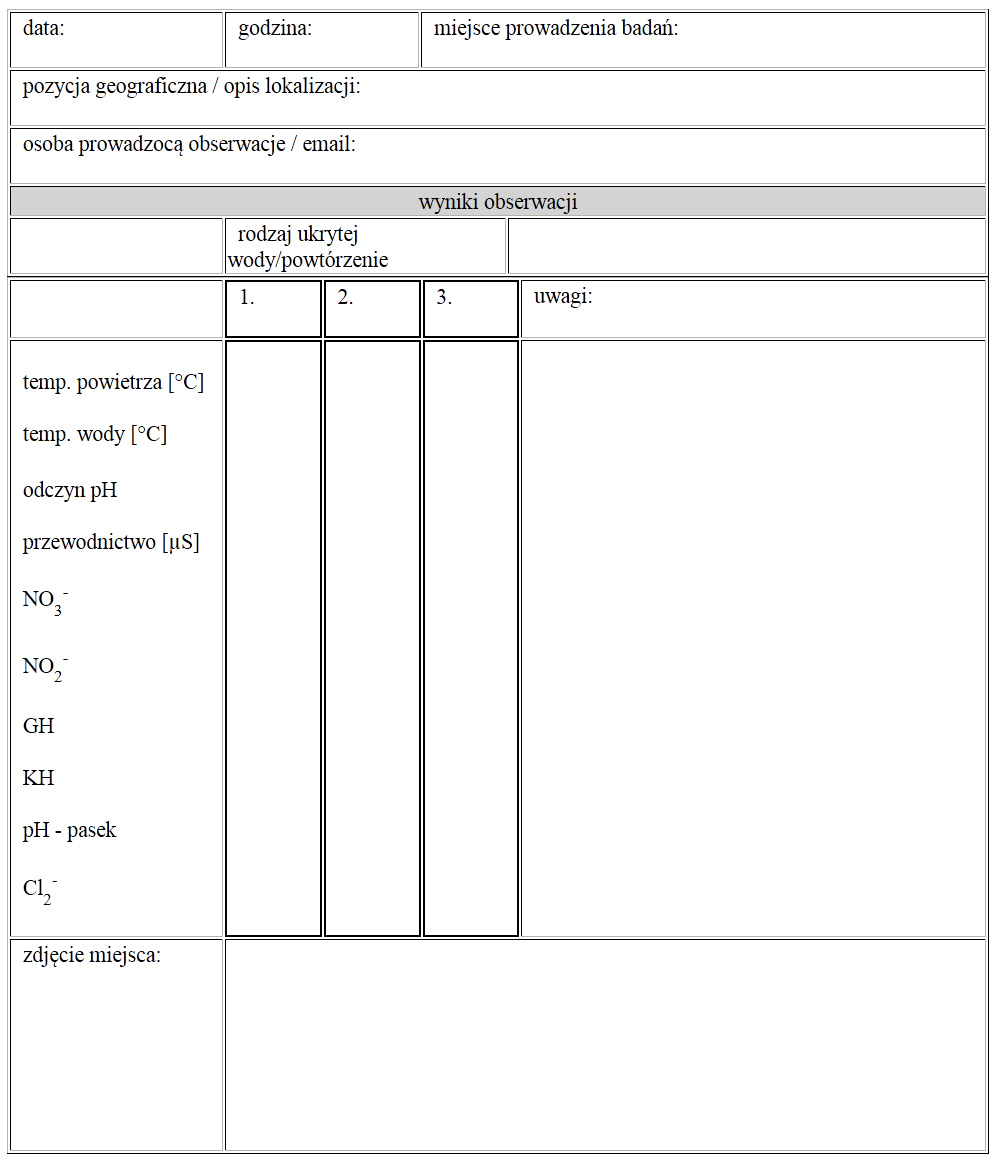 Ważne jest zapisywanie wszystkich wyników i obserwacji w formularzu zbioru danych. Wszystkie obserwacje opatrzone datą i miejscem zebrania SĄ wartościowe, jeżeli tylko zostaną zapisane i udostępniona szerokiemu gronu odbiorców.
Dokumentacja miejsca i obiektu badań
Pamiętajmy o udokumentowaniu miejsca i obiektu badań, w naszym przypadku „ukrytą wodę”. W tym celu wykonujemy zdjęcie aparatem cyfrowym oraz odczytujemy pozycję GPS.
Wyniki – Badania pilotażowe
Wyniki – Badania pilotażowe
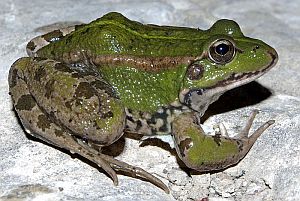 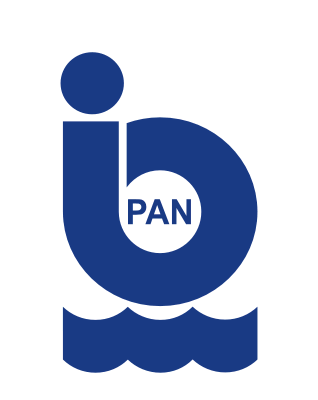 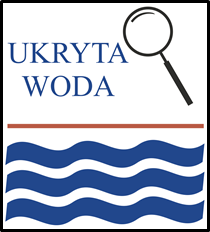 Dziękuję za uwagę